CHÀO MỪNG CÁC EM 
ĐẾN TIẾT HỌC HÔM NAY!
CHƯƠNG VII: PHƯƠNG PHÁP TOẠ ĐỘ TRONG MẶT PHẲNG
BÀI 21: ĐƯỜNG TRÒN TRONG MẶT PHẲNG TOẠ ĐỘ
Phương trình đường tròn
01
ĐỊNH NGHĨA
LUYỆN TẬP 1
Giải
Ví dụ 2 (SGK – tr44)
Giải
NHẬN XÉT
LUYỆN TẬP 2
Giải
VẬN DỤNG 1
Bên trong một hồ bơi, người ta dự định thiết kế hai bể sục nửa hình tròn bằng nhau và một bể sục hình tròn (H.7.15a) để người bơi có thể ngồi tựa lưng vào thành các bể sục thư giãn. Hãy tìm bán kính của các bể sục để tổng chu vi của ba bể là 32 m mà tổng diện tích (chiếm hồ bơi) là nhỏ nhất. Trong tính toán, lấy π = 3,14, độ dài tính theo mét và làm tròn tới chữ số thập phân thứ hai.
Phương trình tiếp tuyến của đường tròn
Giải
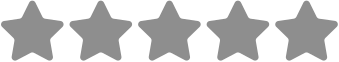 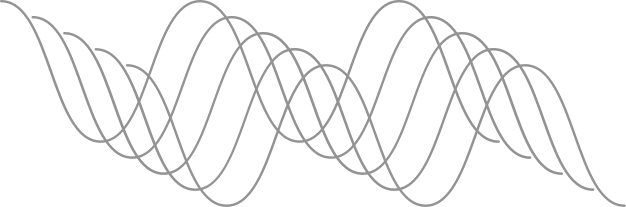 Ví dụ 4 (SGK – tr46)
Giải
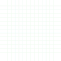 VẬN DỤNG 2
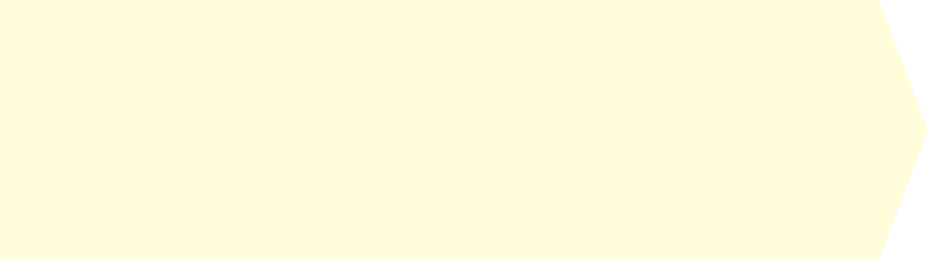 Giải
VẬN DỤNG
Giải
CẢM ƠN CÁC EM 
ĐÃ THAM GIA BÀI HỌC!